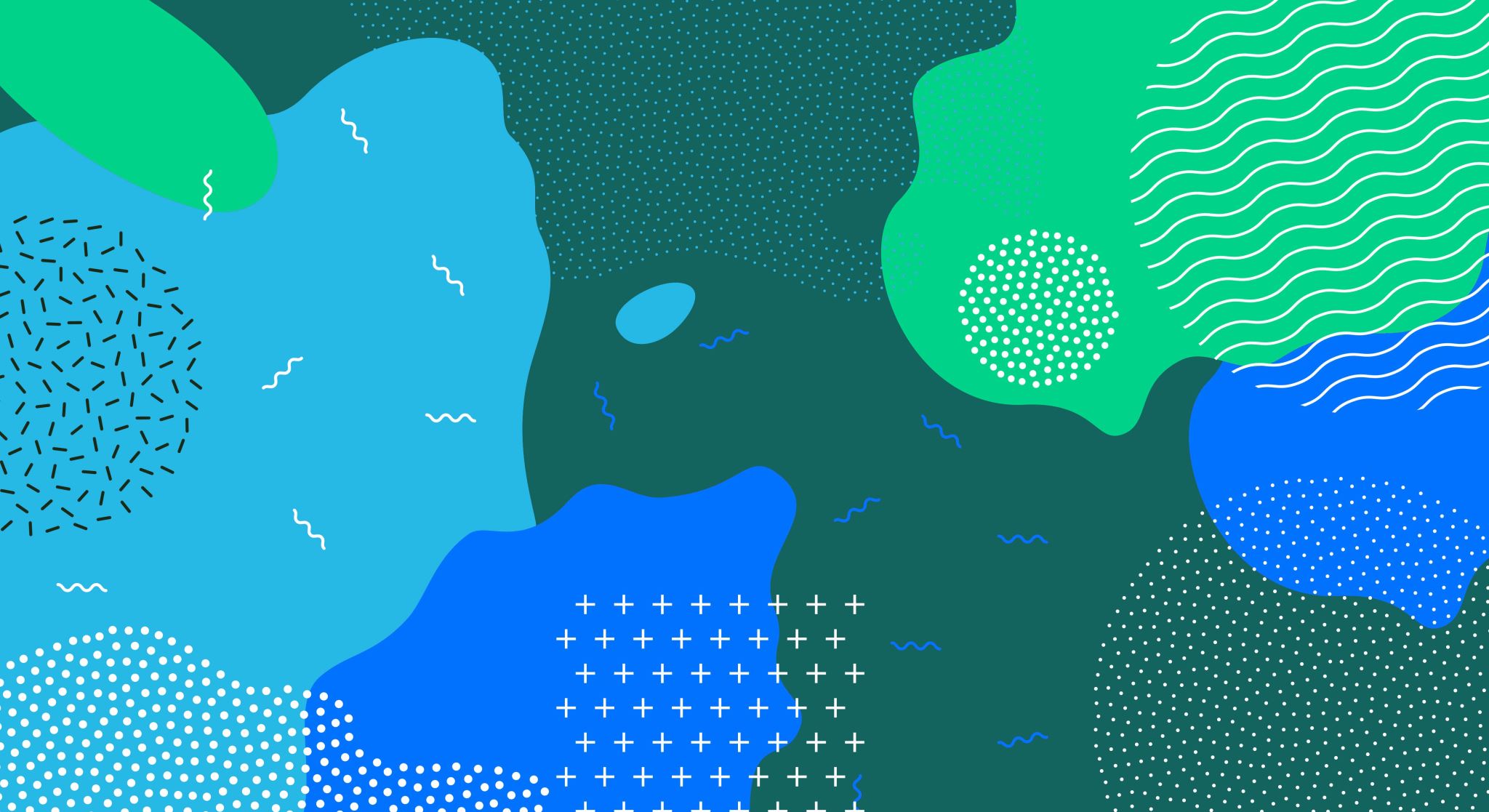 Мандала «Музика емоцій»
https://drive.google.com/file/d/12iVFfT7hDjTfpKNLYEmiO-qlNE8E9Uv4/view?usp=drive_link
23.04.24.
Група 6.2313-сп-с2
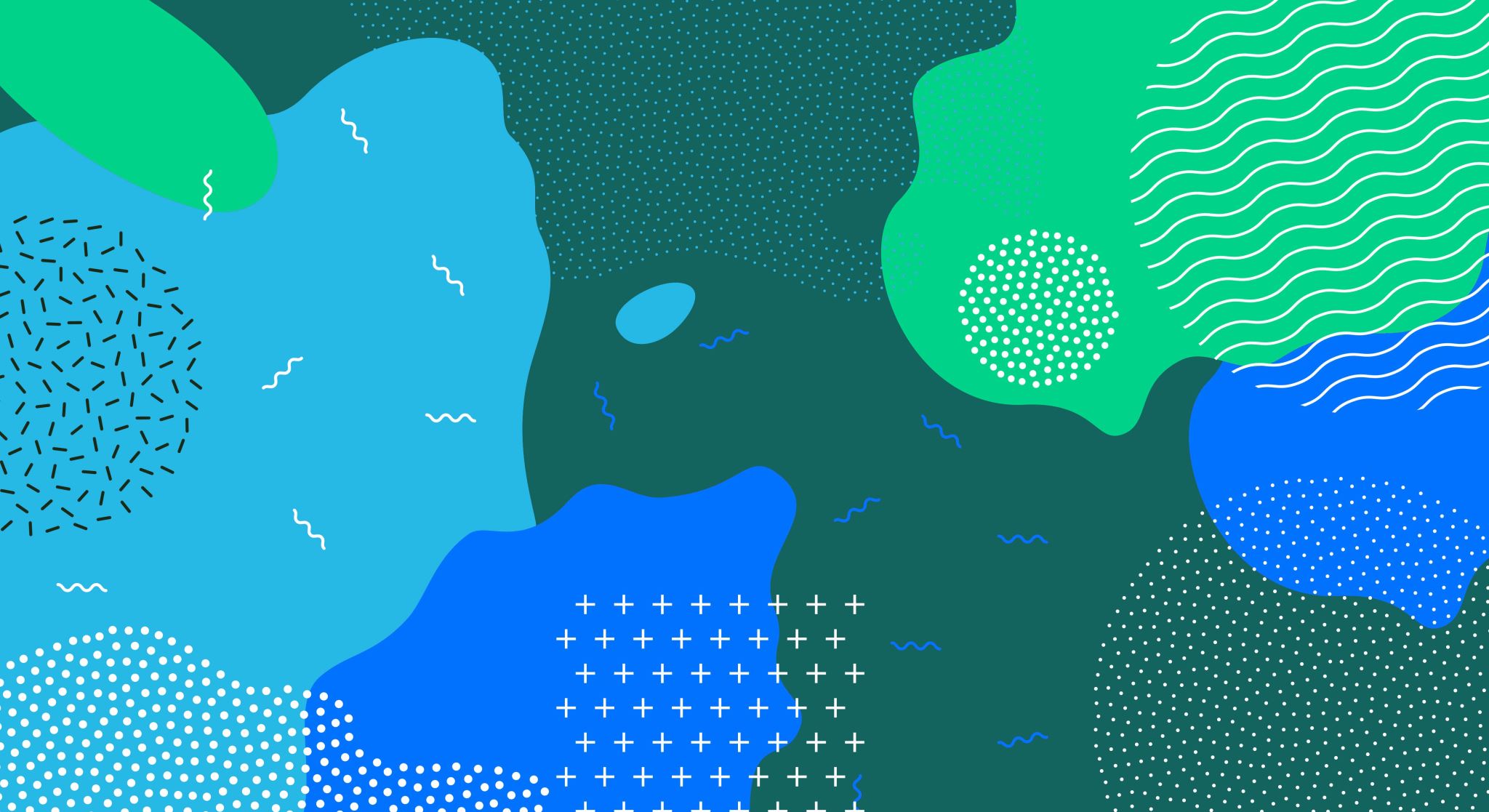 Мандала «Музика емоцій»
- Музичний твір, обладнання для прослуховування
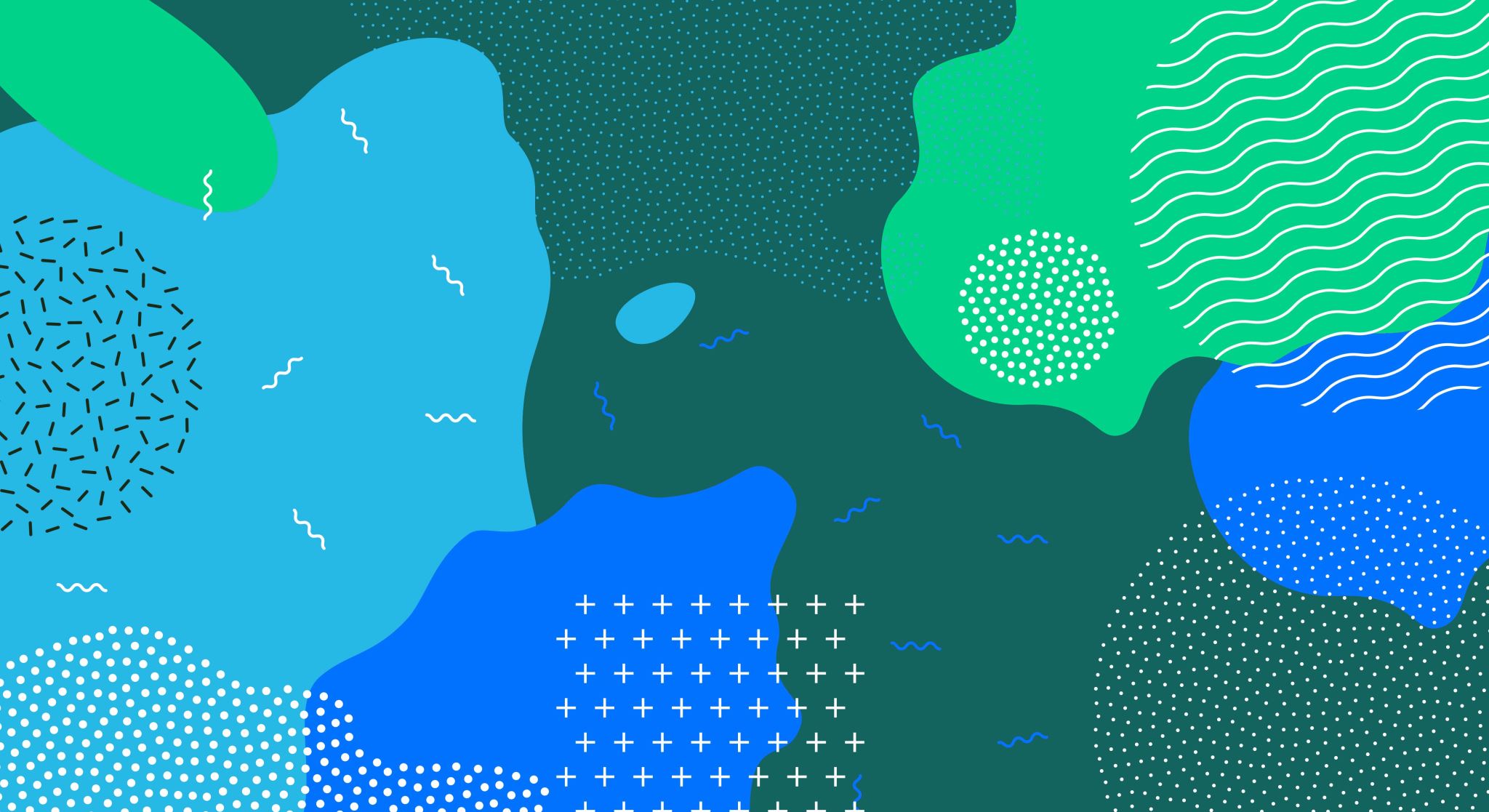 Мандала «Музика емоцій»
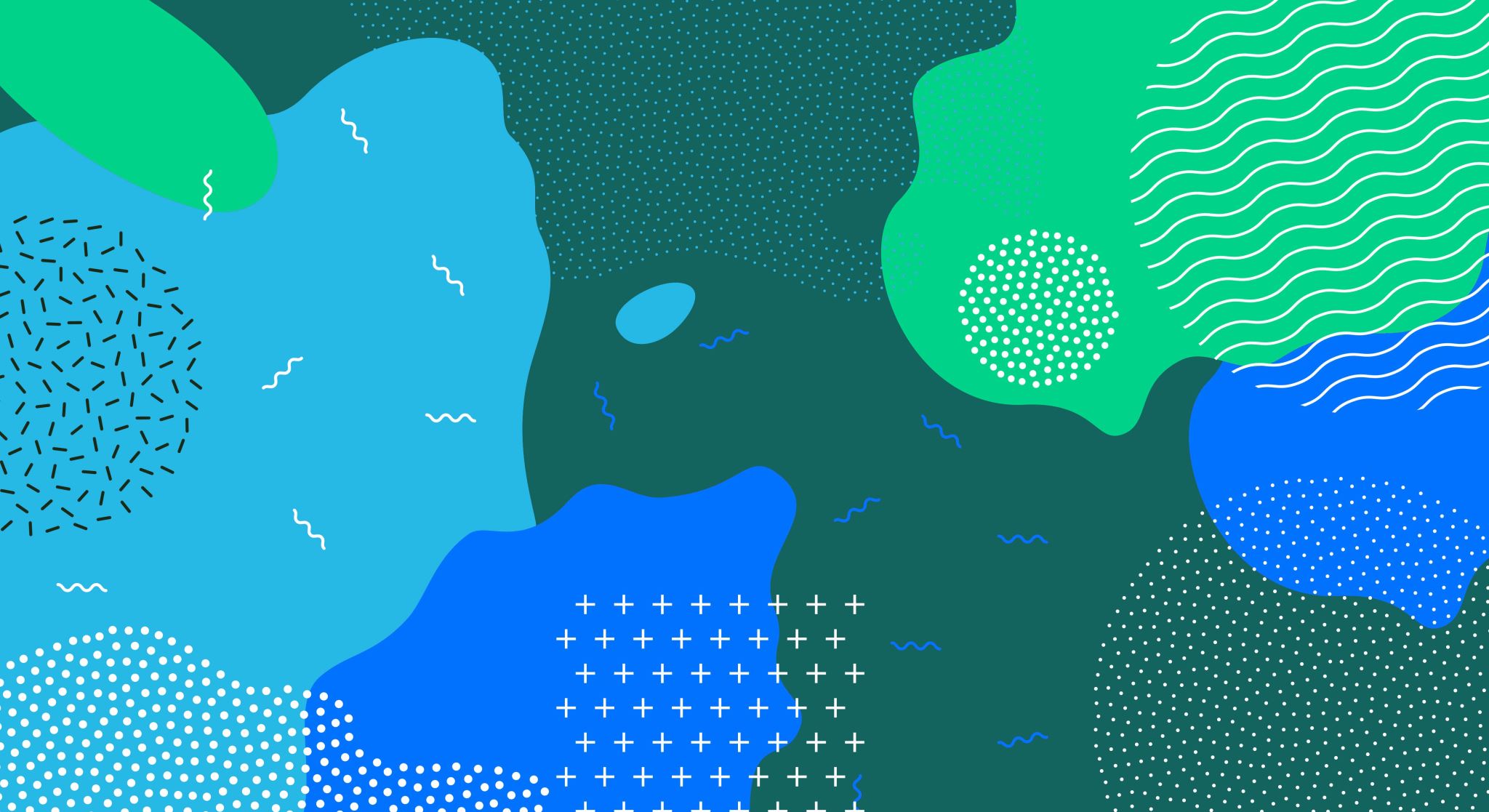 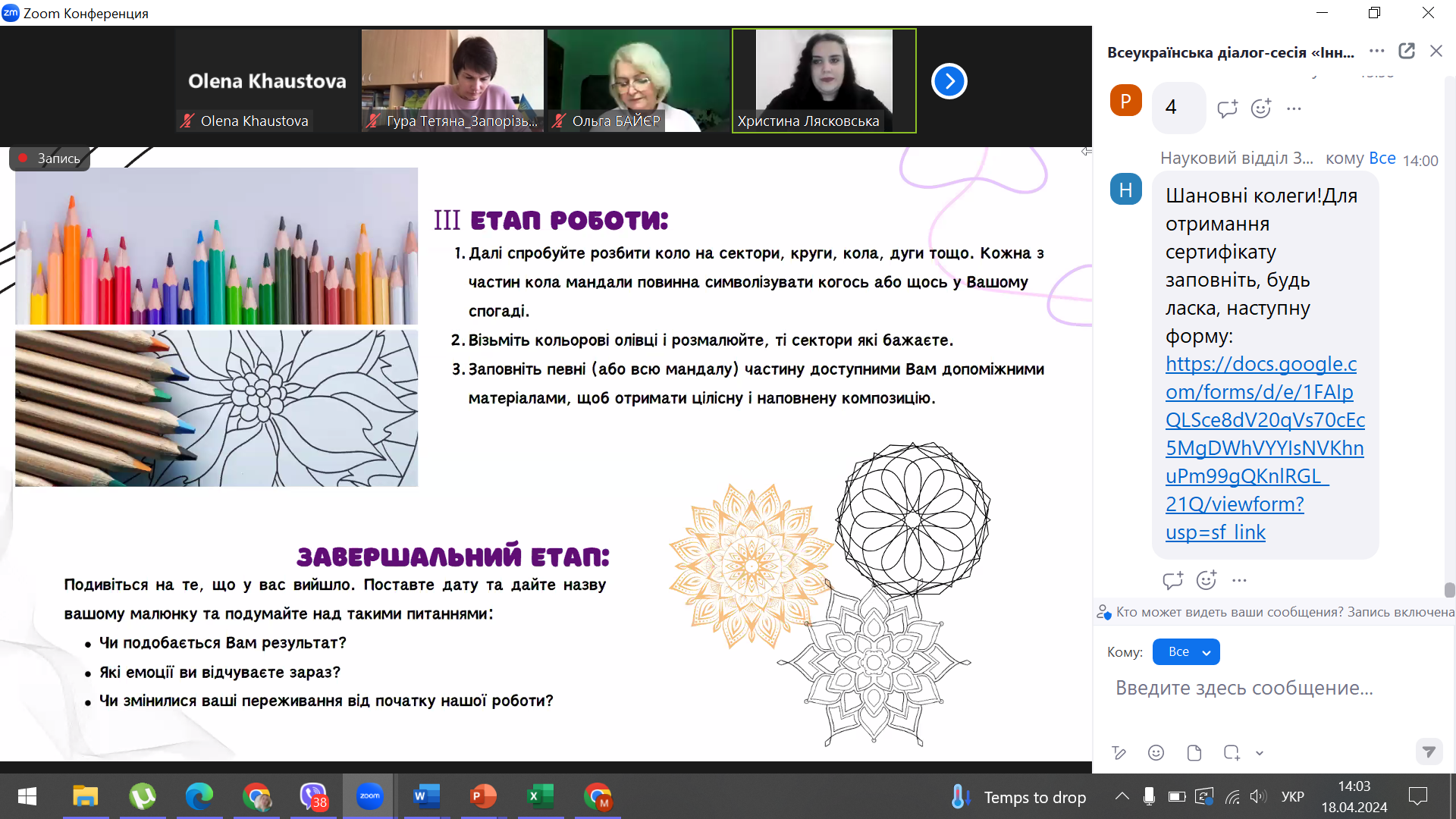 Мандала «Музика емоцій»